Student comments from SPOTS Surveys from Spring 2022 through Summer 2024
SPOTS scores for the last 4 academic years
BME 3404 Summer 2024
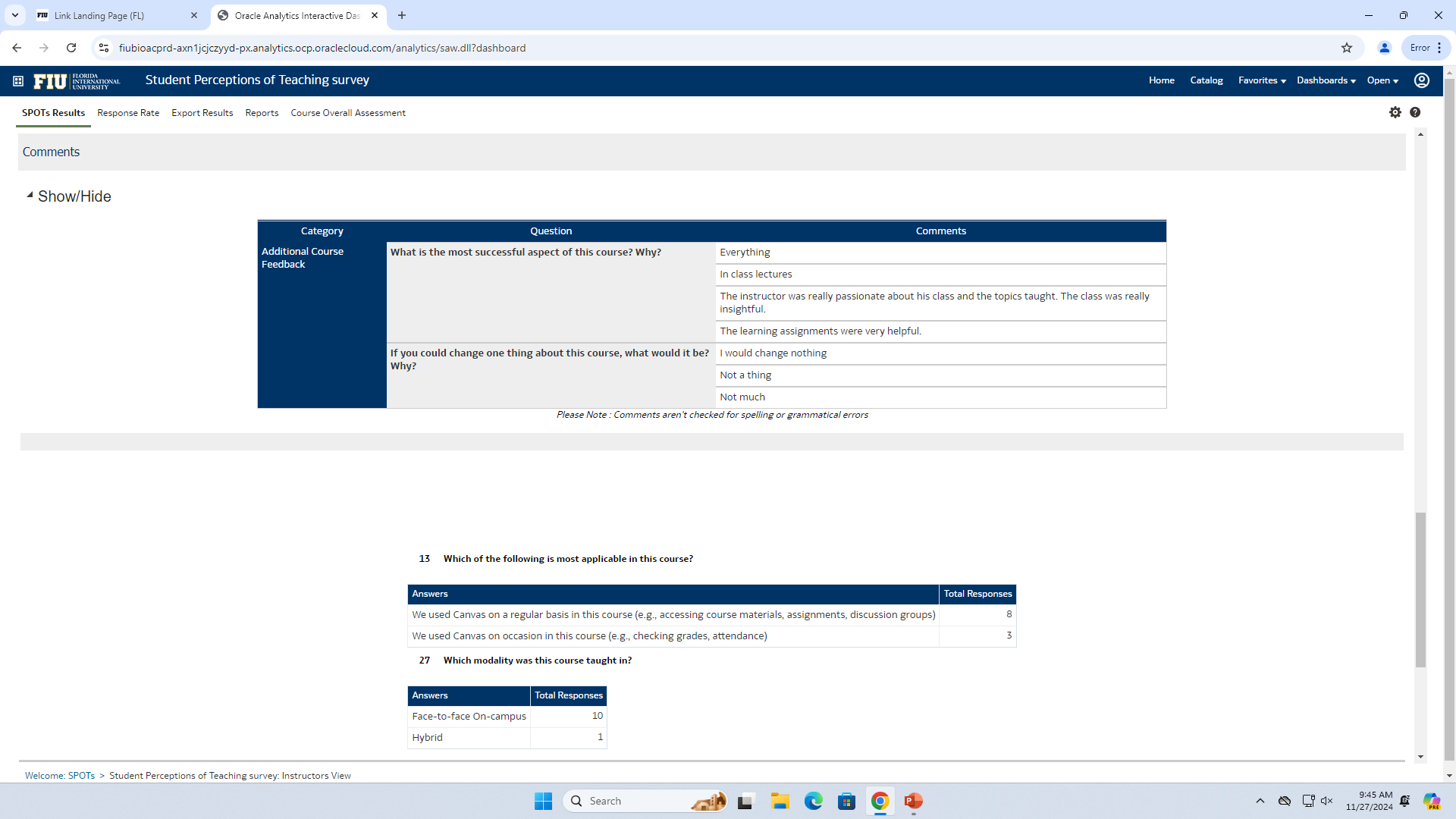 BME 3404 Summer 2024
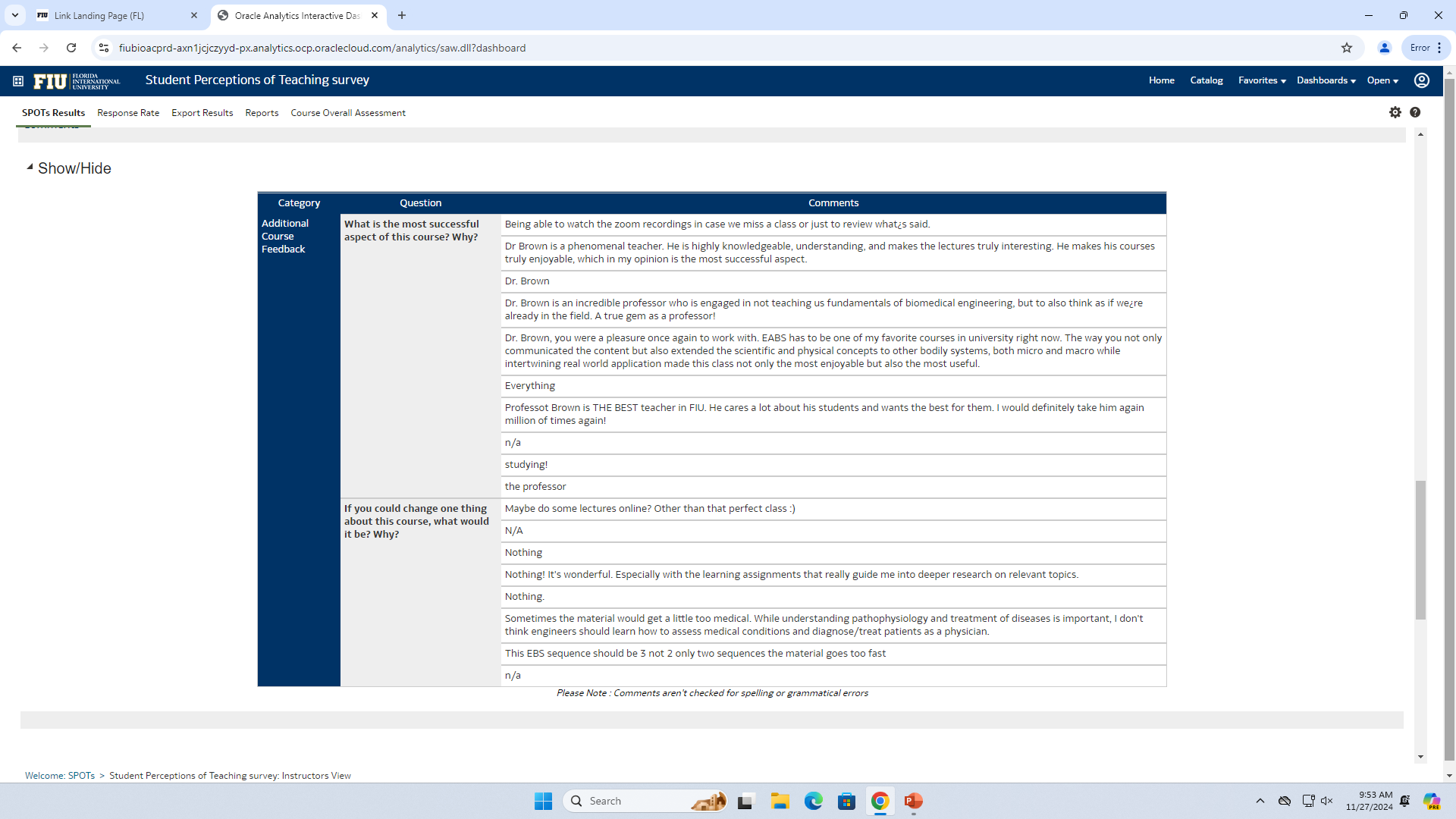 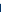 BME 4011 Summer 2024
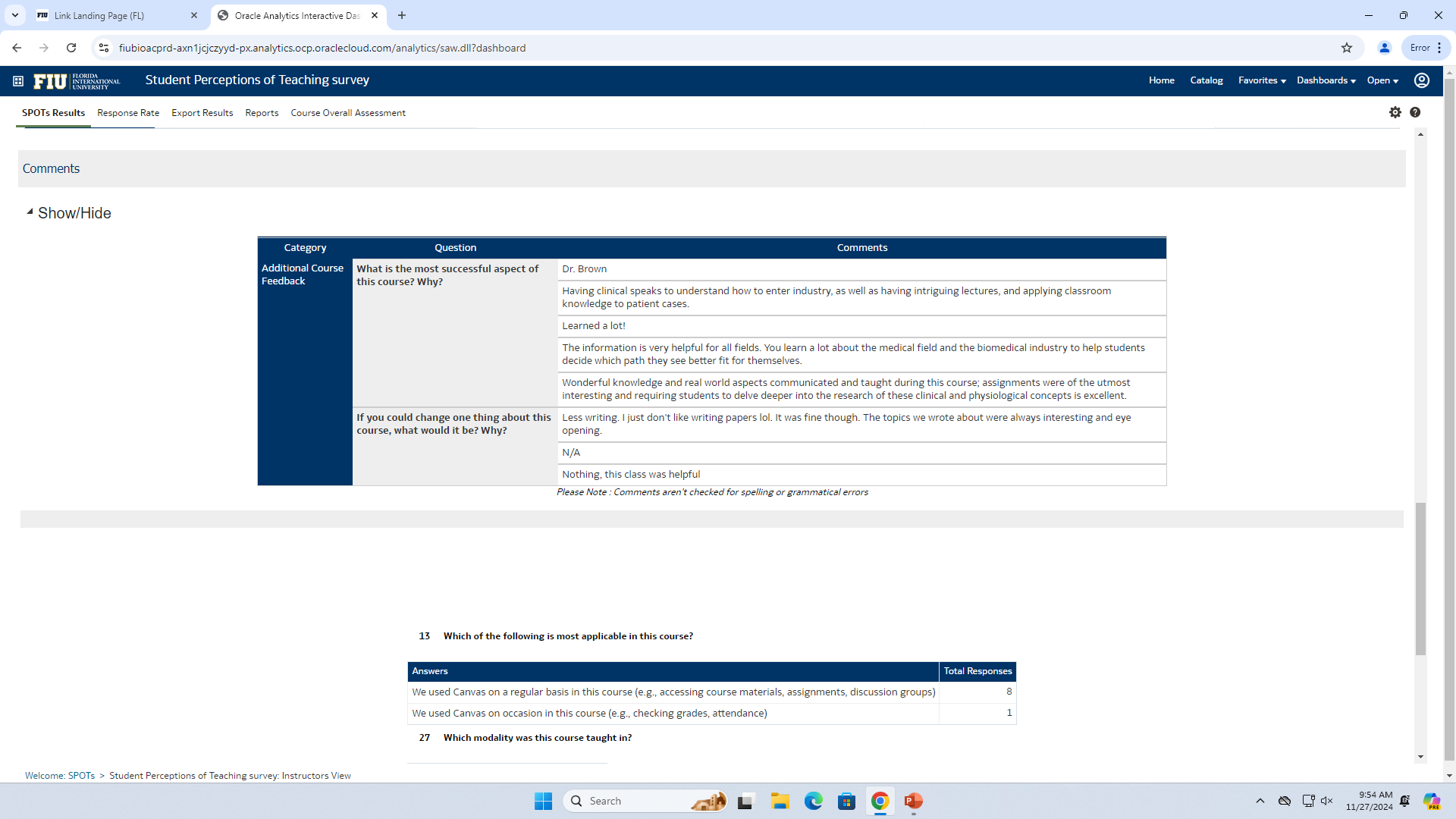 BME 3403 Spring 2024
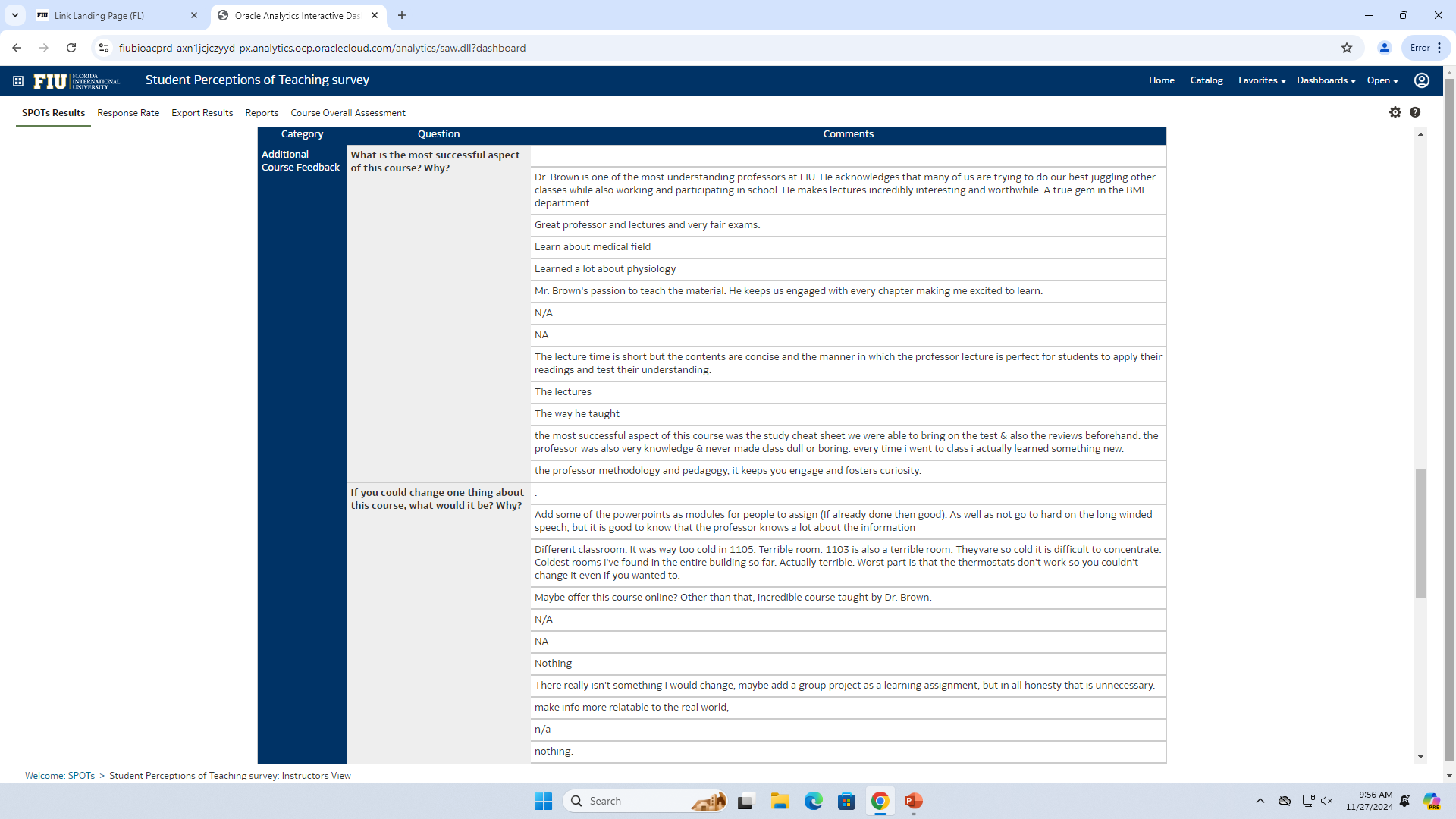 BME 3404 Spring 2024
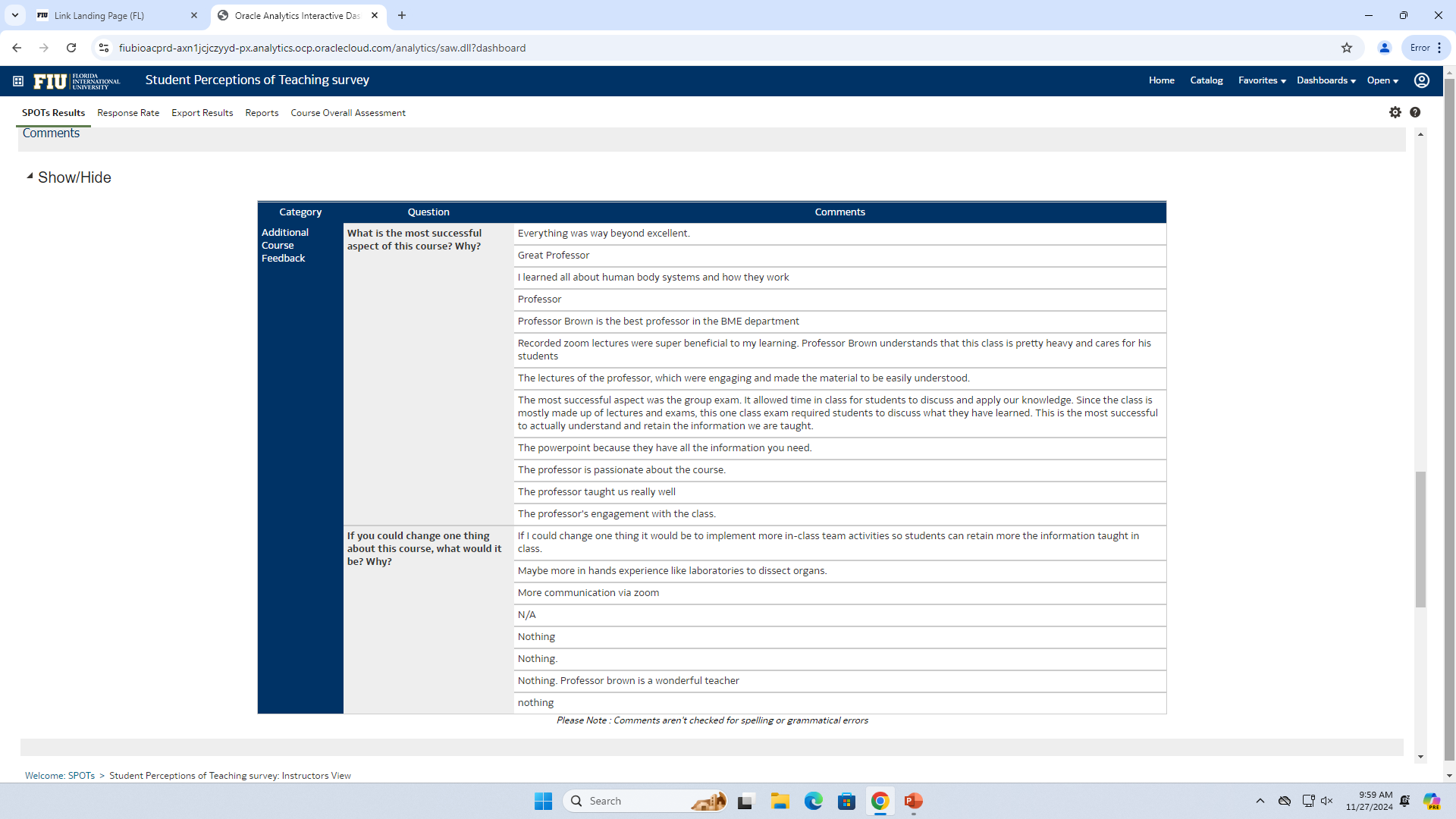 BME 4011 Spring 2024
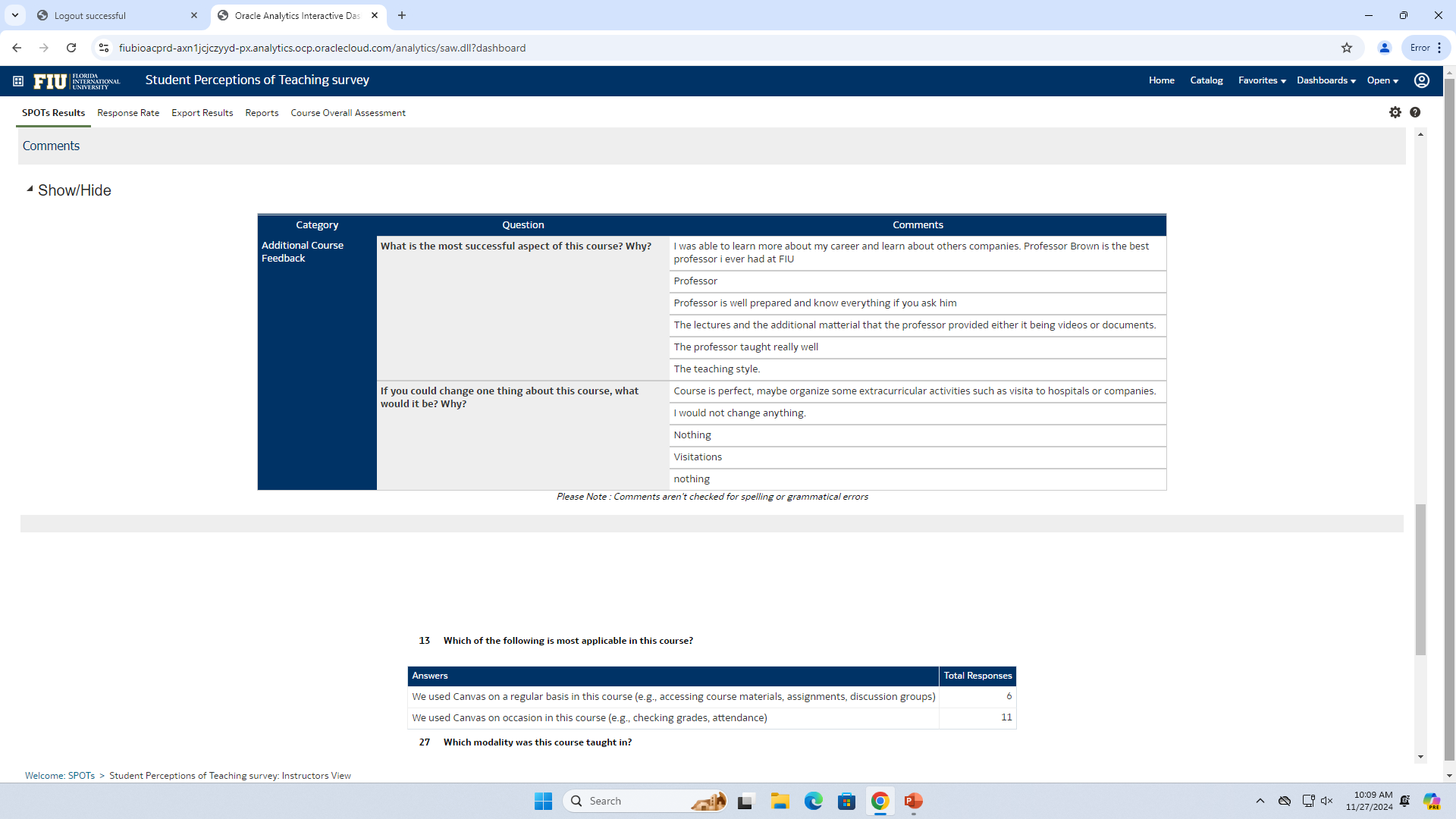 BME 3403 Fall 2023
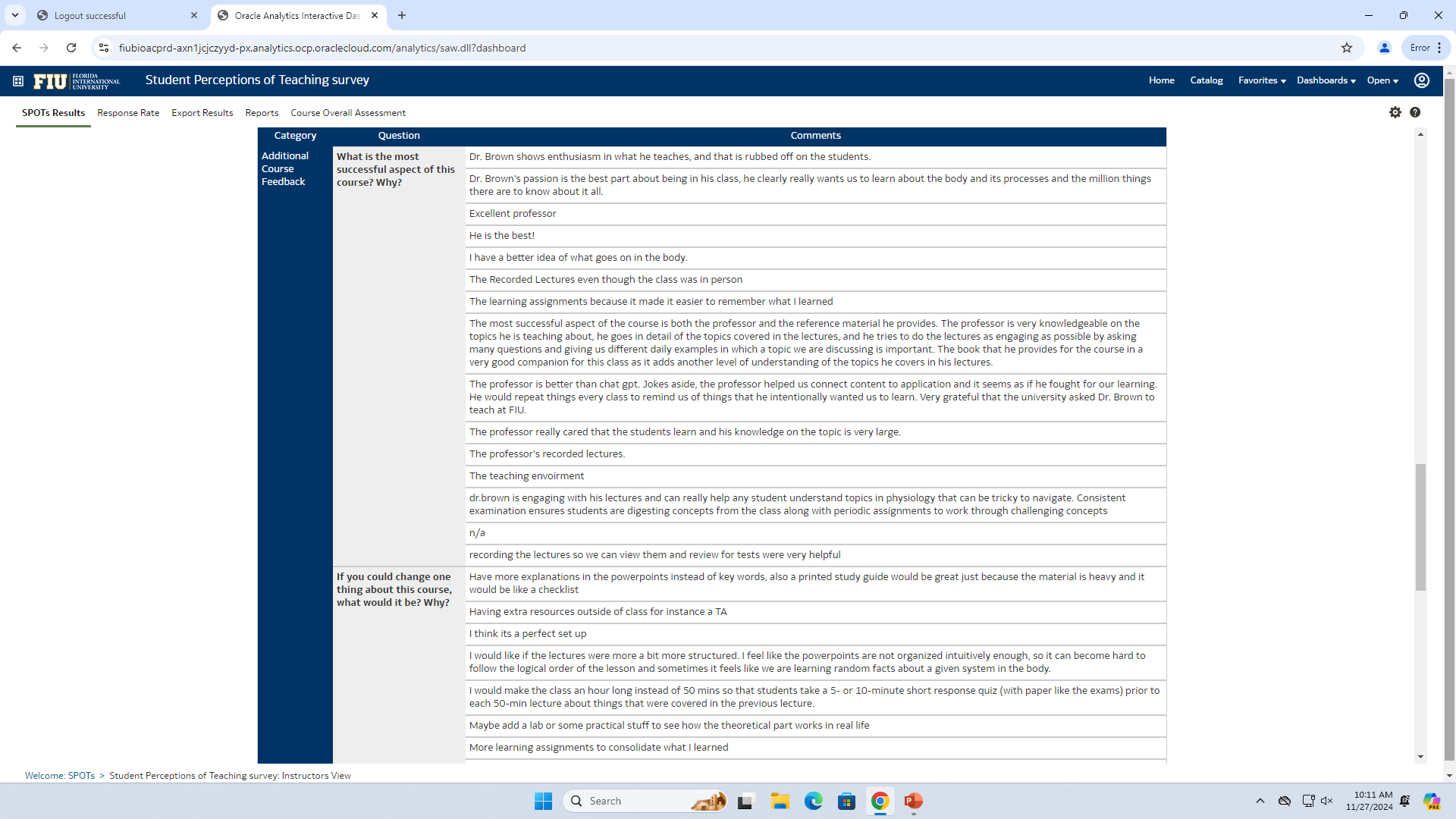 BME 3404 Fall 2023
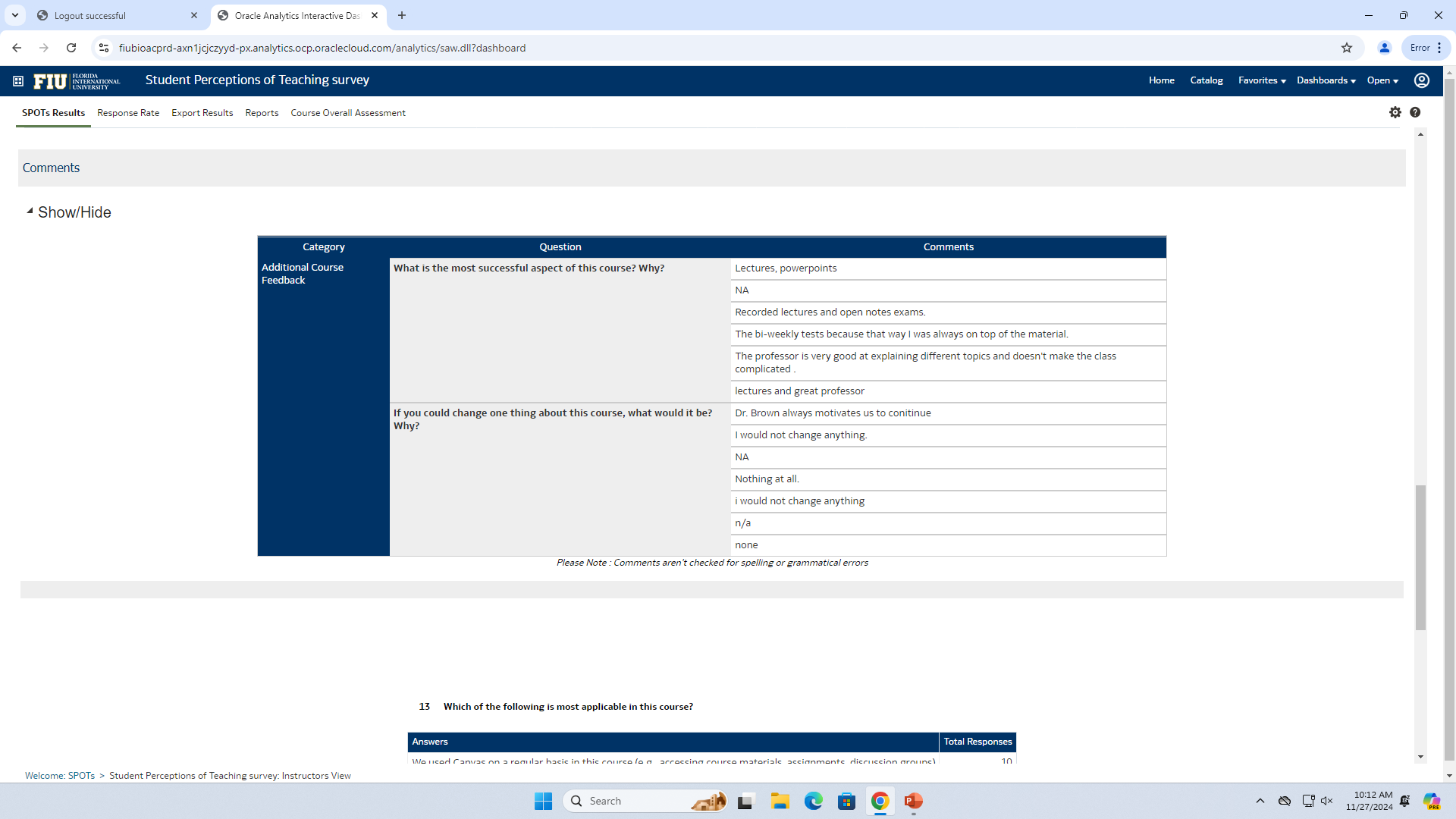 BME 4011 Fall 2023
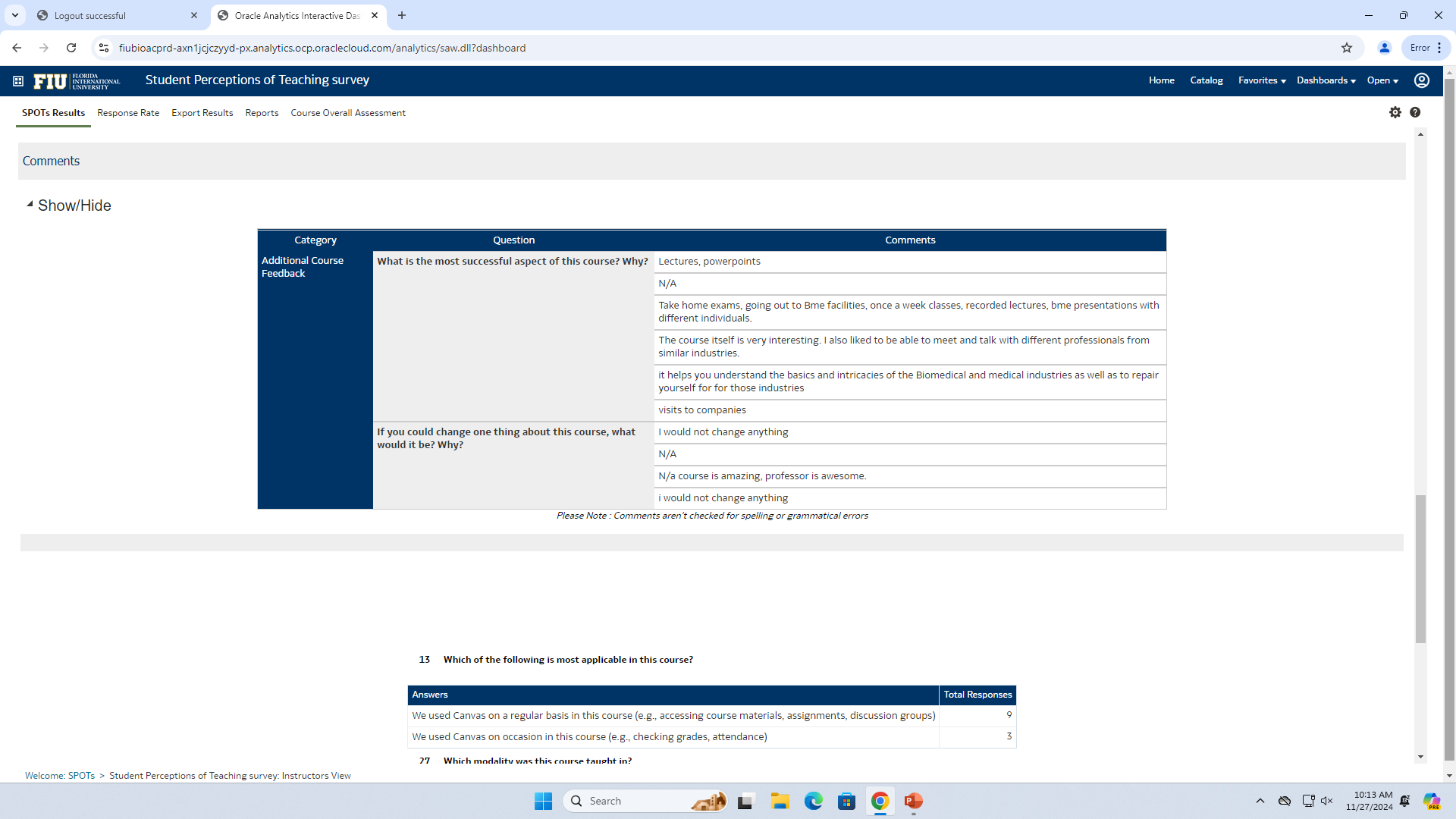 BME 3403 Summer 2023
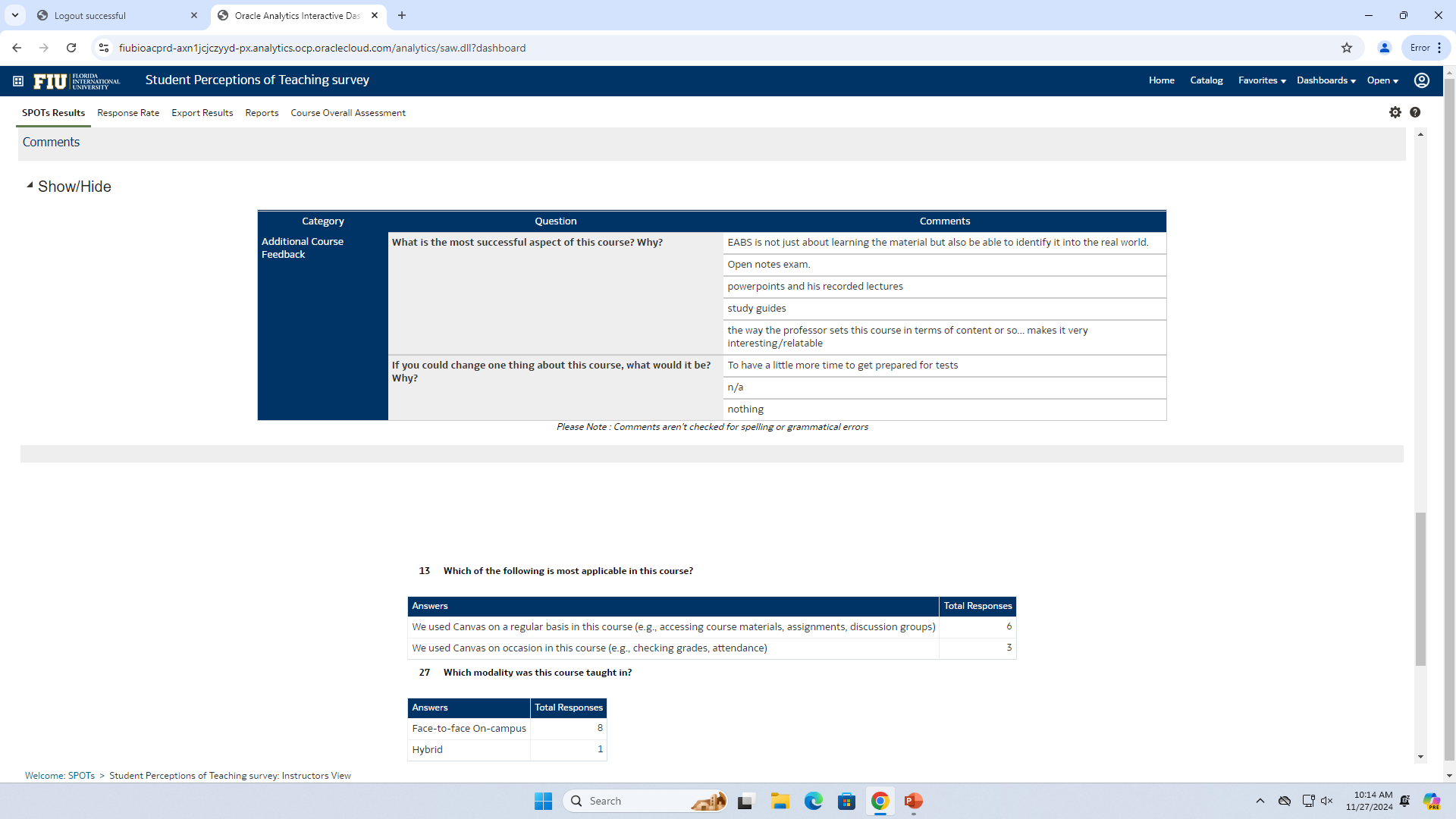 BME 3404 Summer 2023
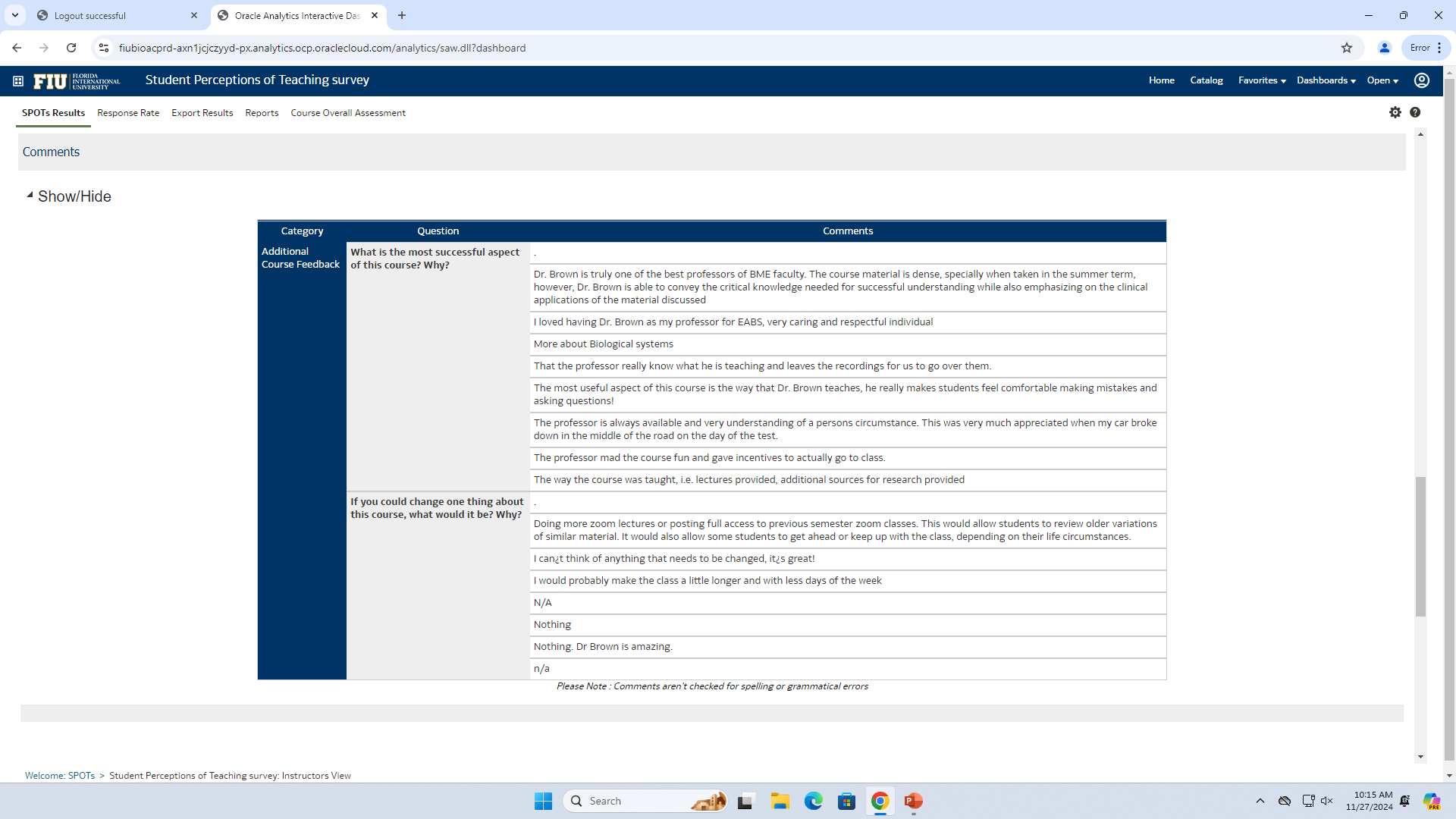 BME 4011 Summer 2023
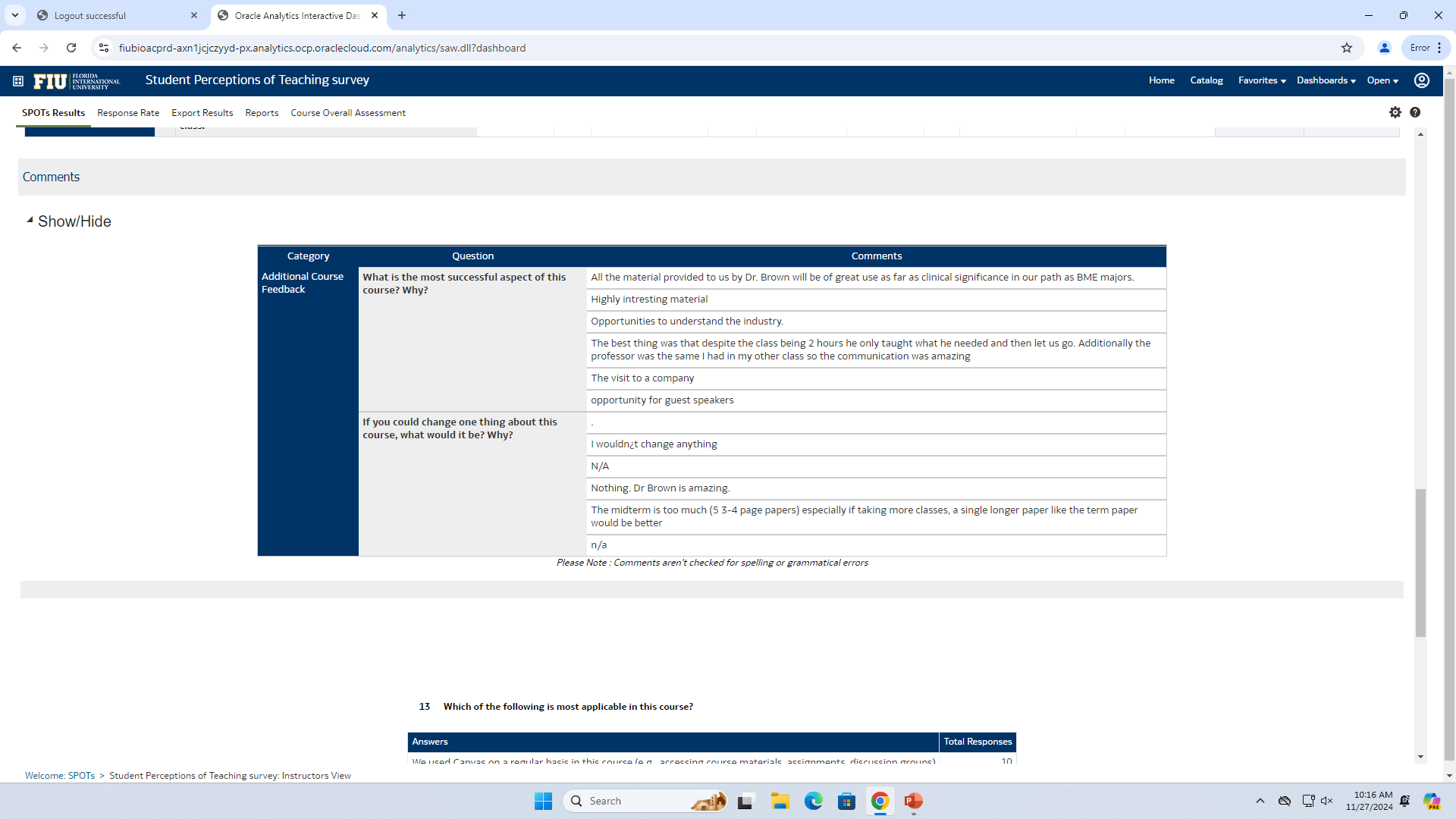 BME 3403 Spring 2023
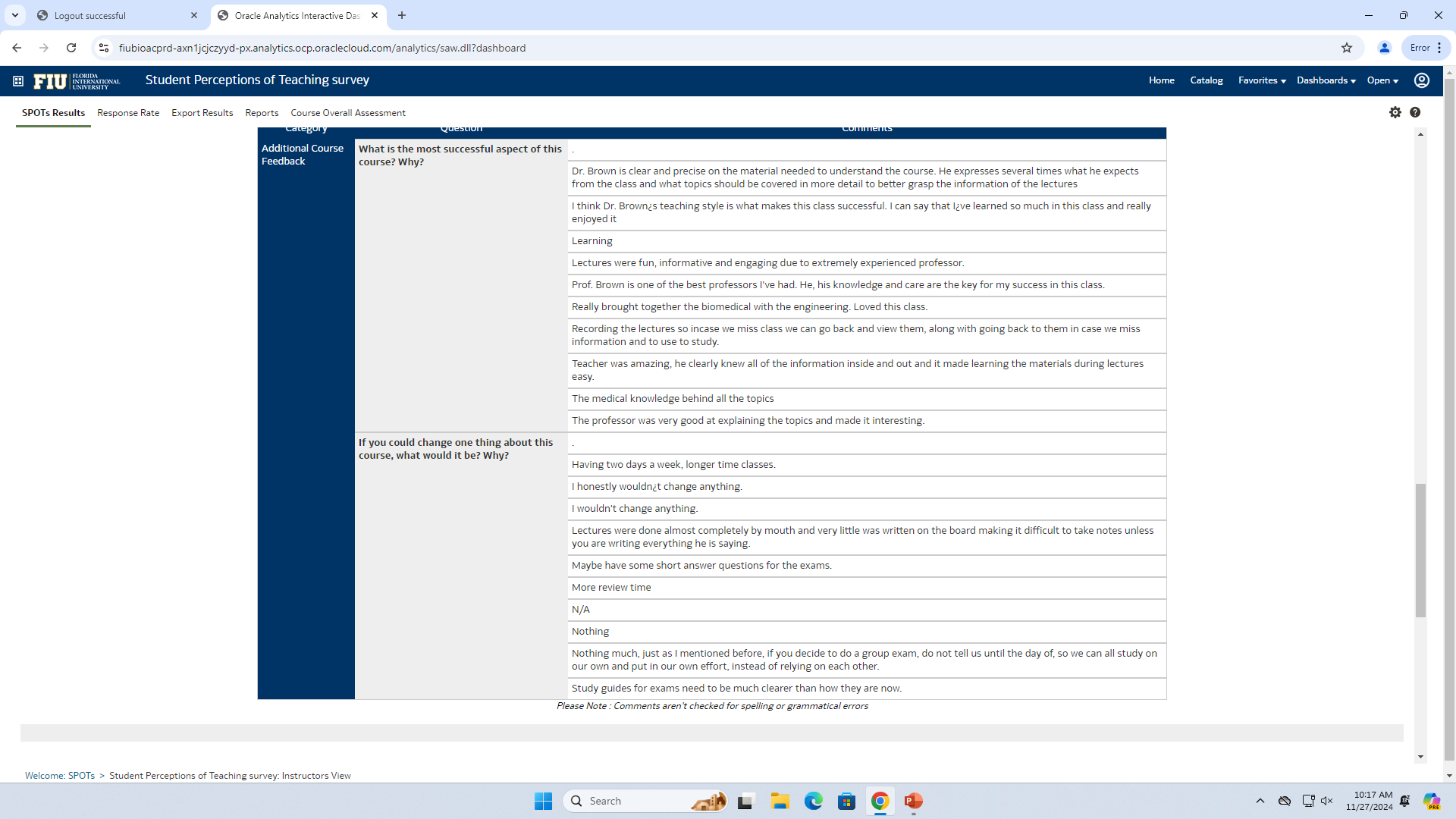 BME 3404 Spring 2023
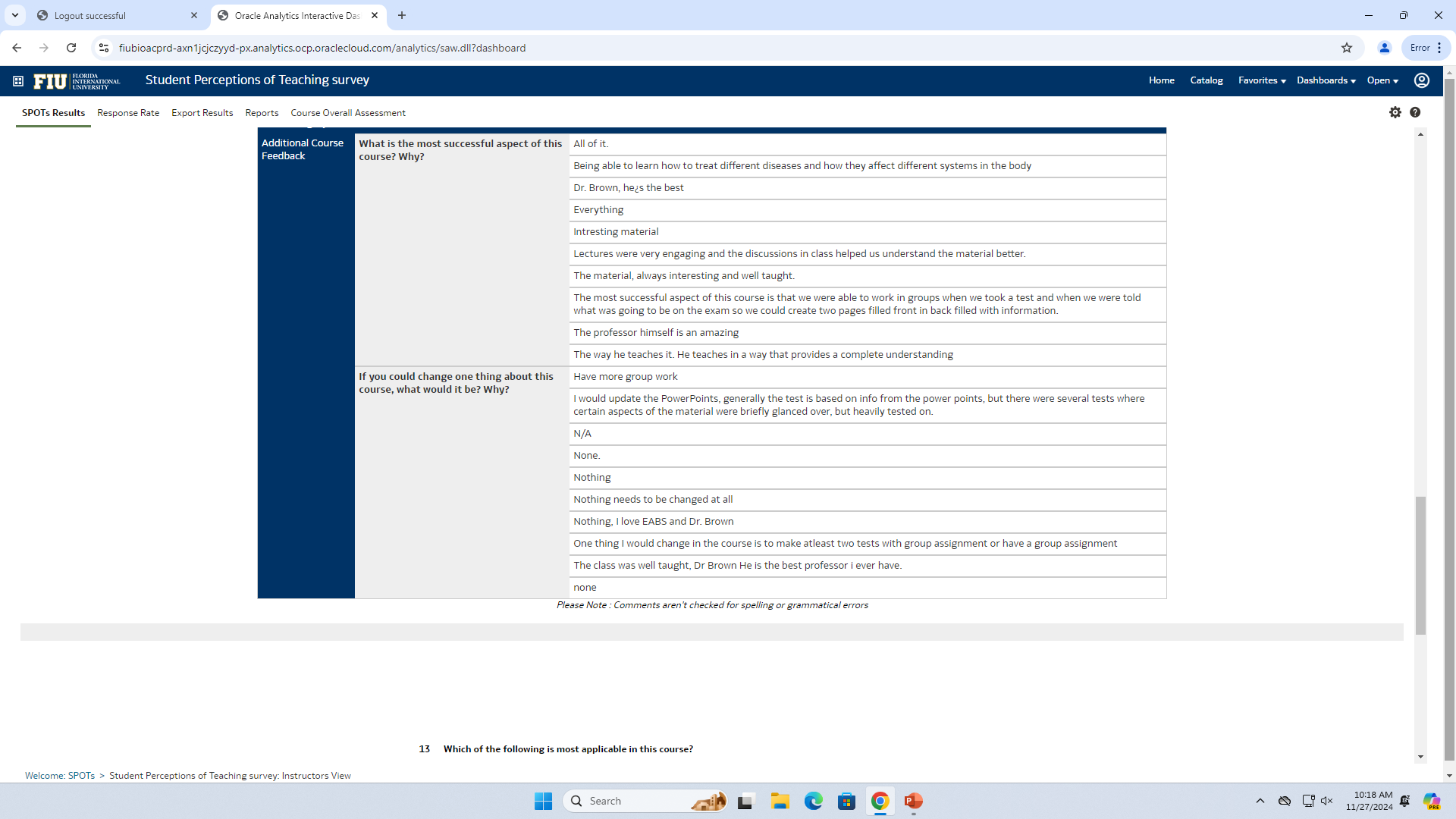 BME 4011 Spring 2023
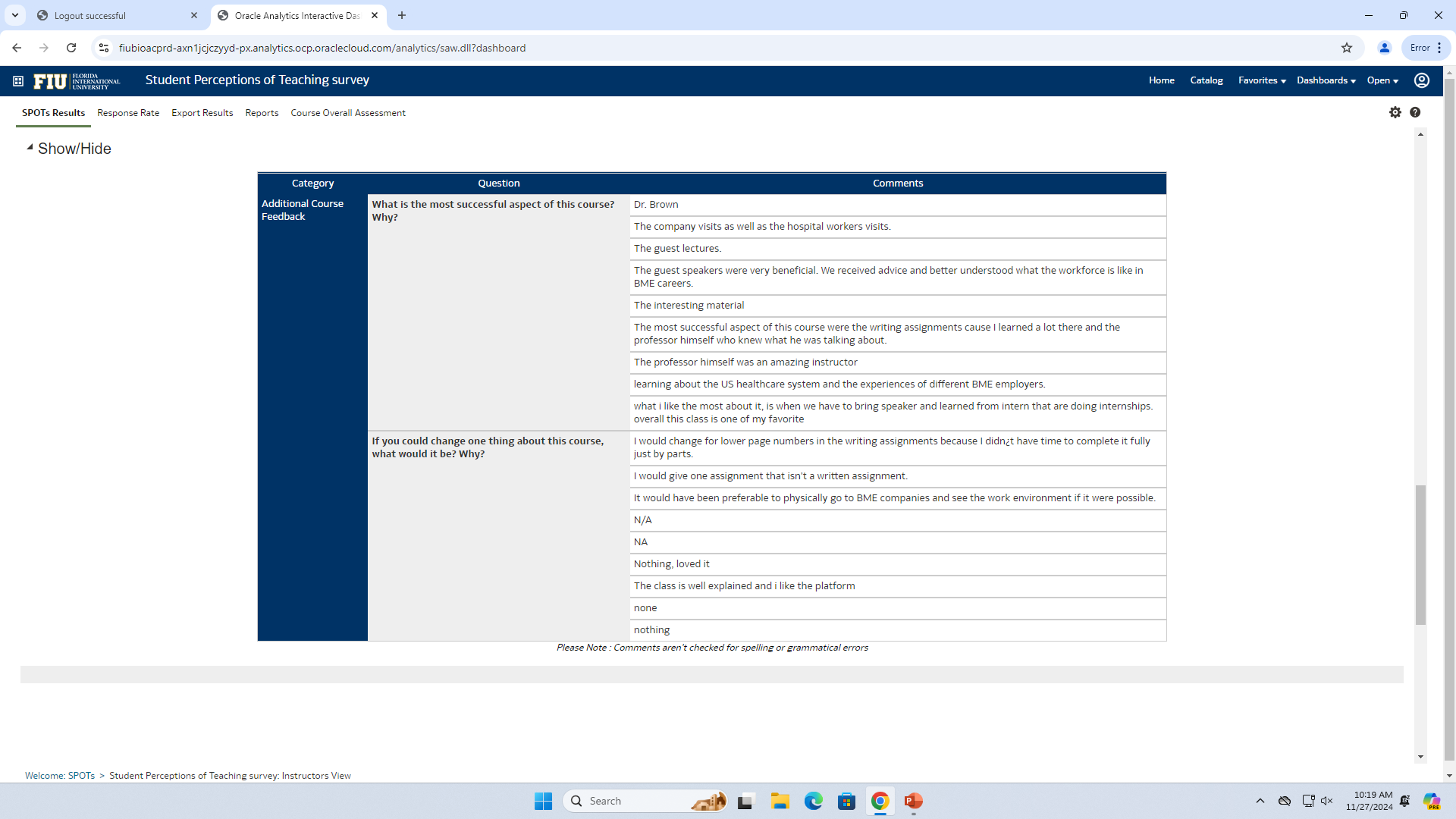 BME 3403 Fall 2022
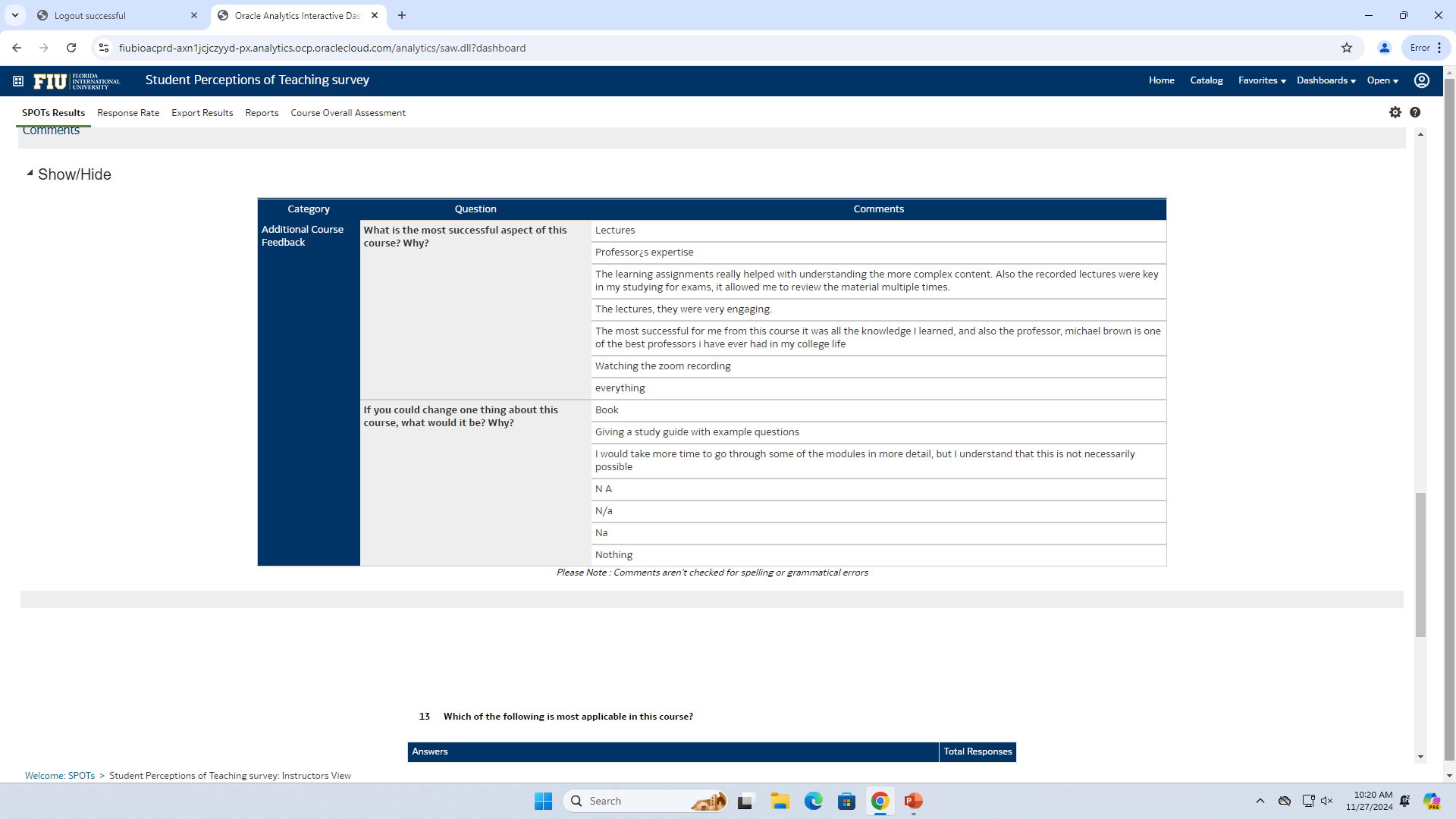 BME 3404 Fall 2022
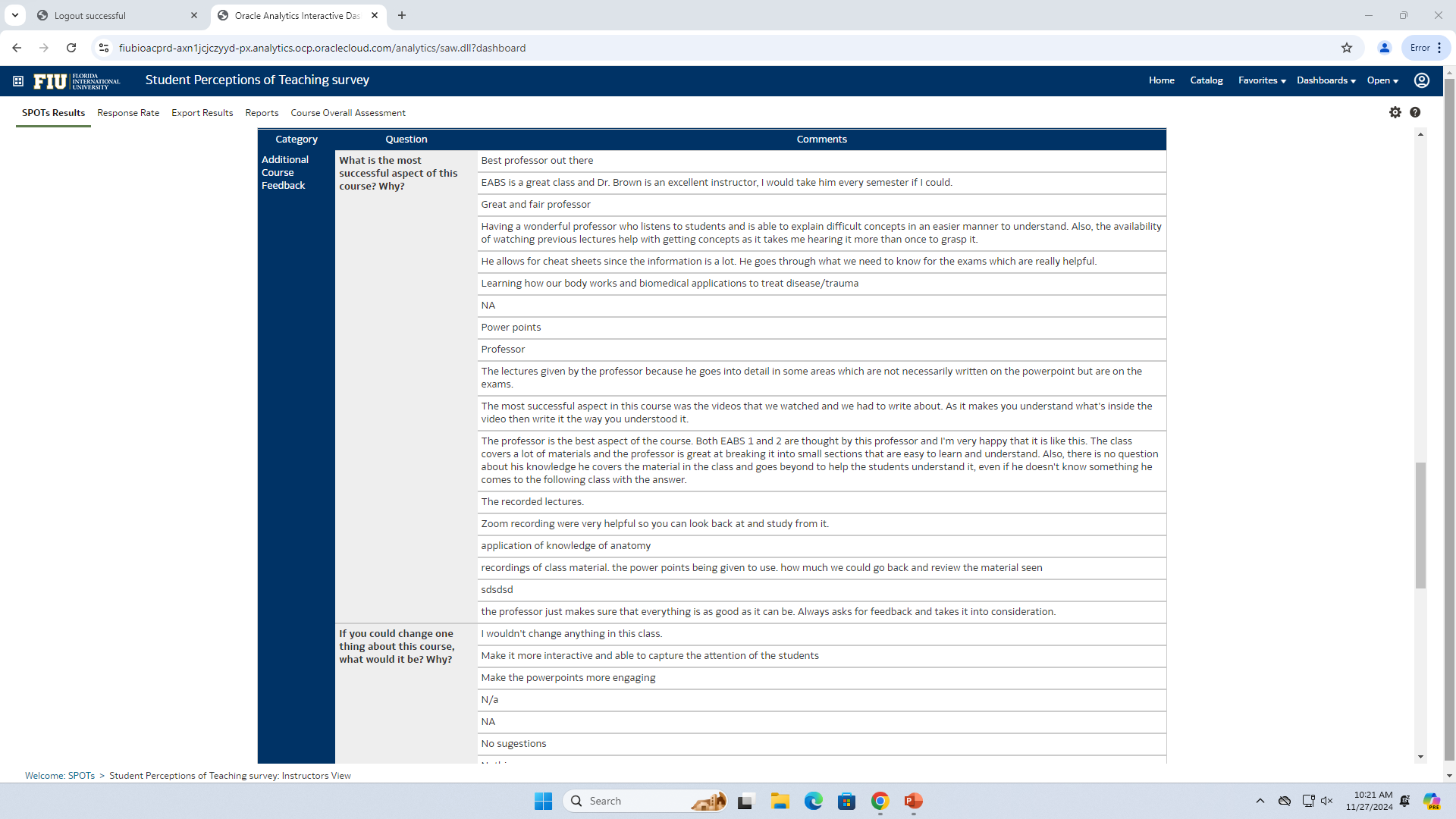 BME 4011 Fall 2022
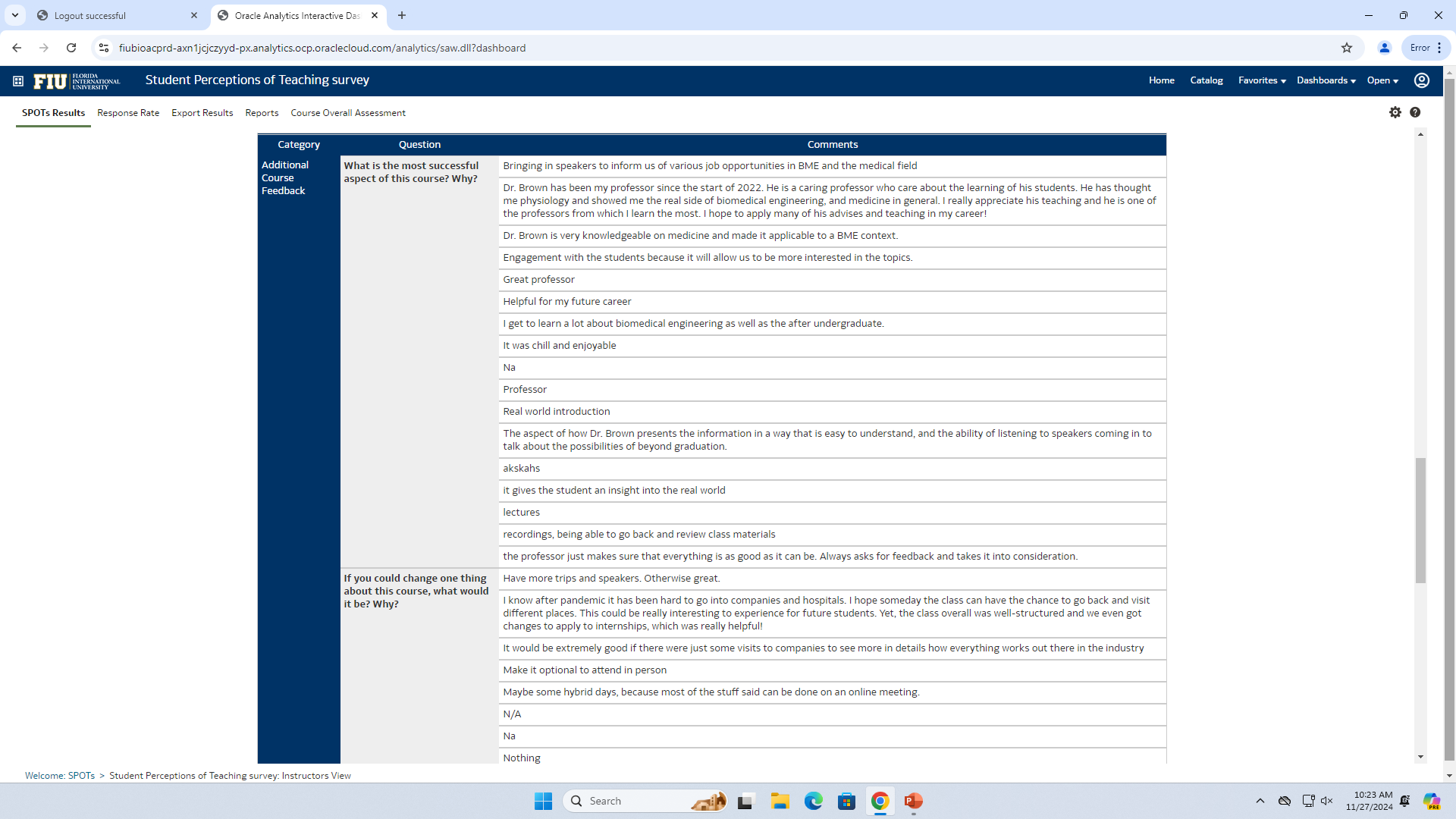 BME 3403 Summer 2022
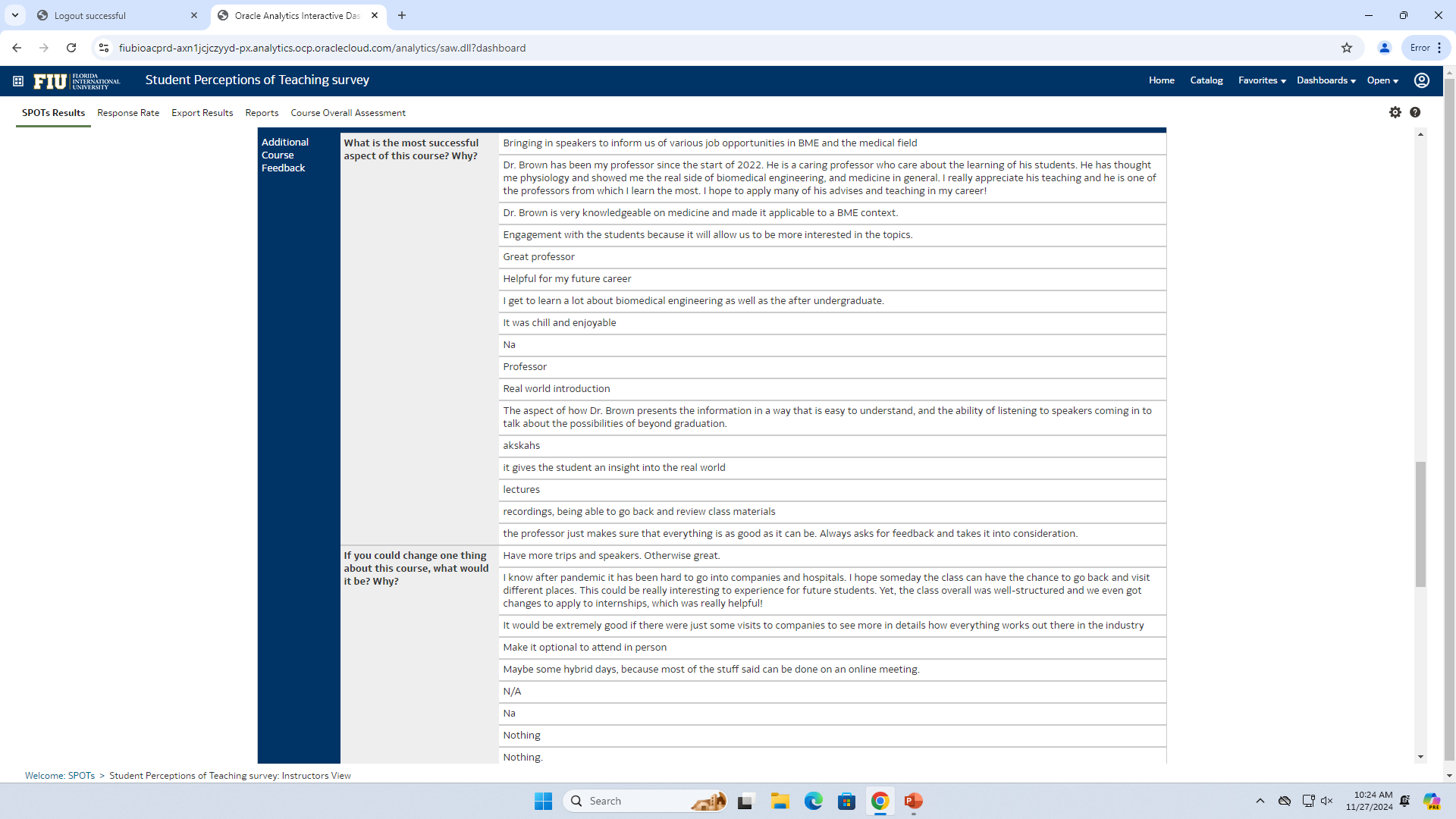 BME 3404 Summer 2022
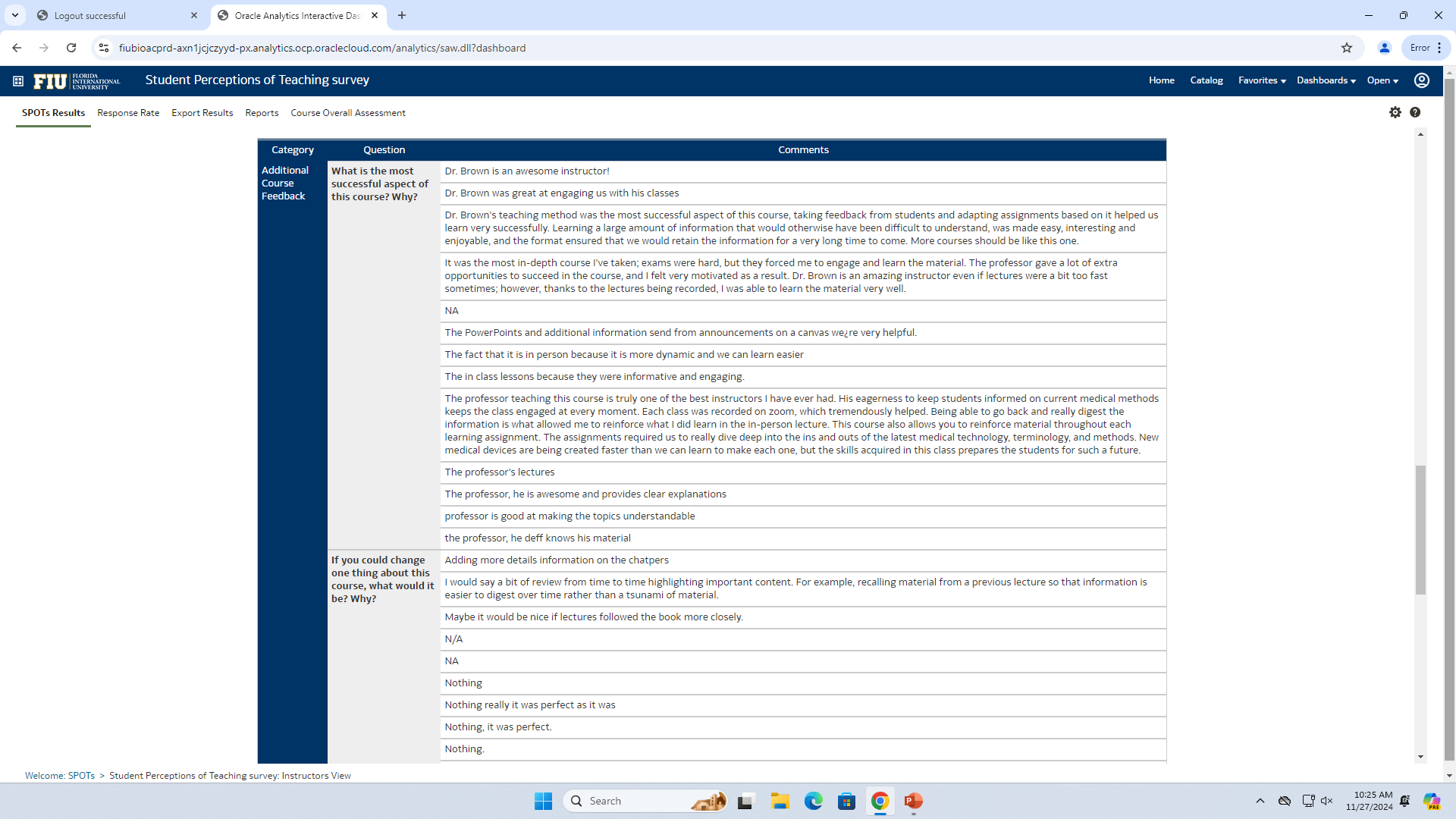 BME 4011 Summer 2022
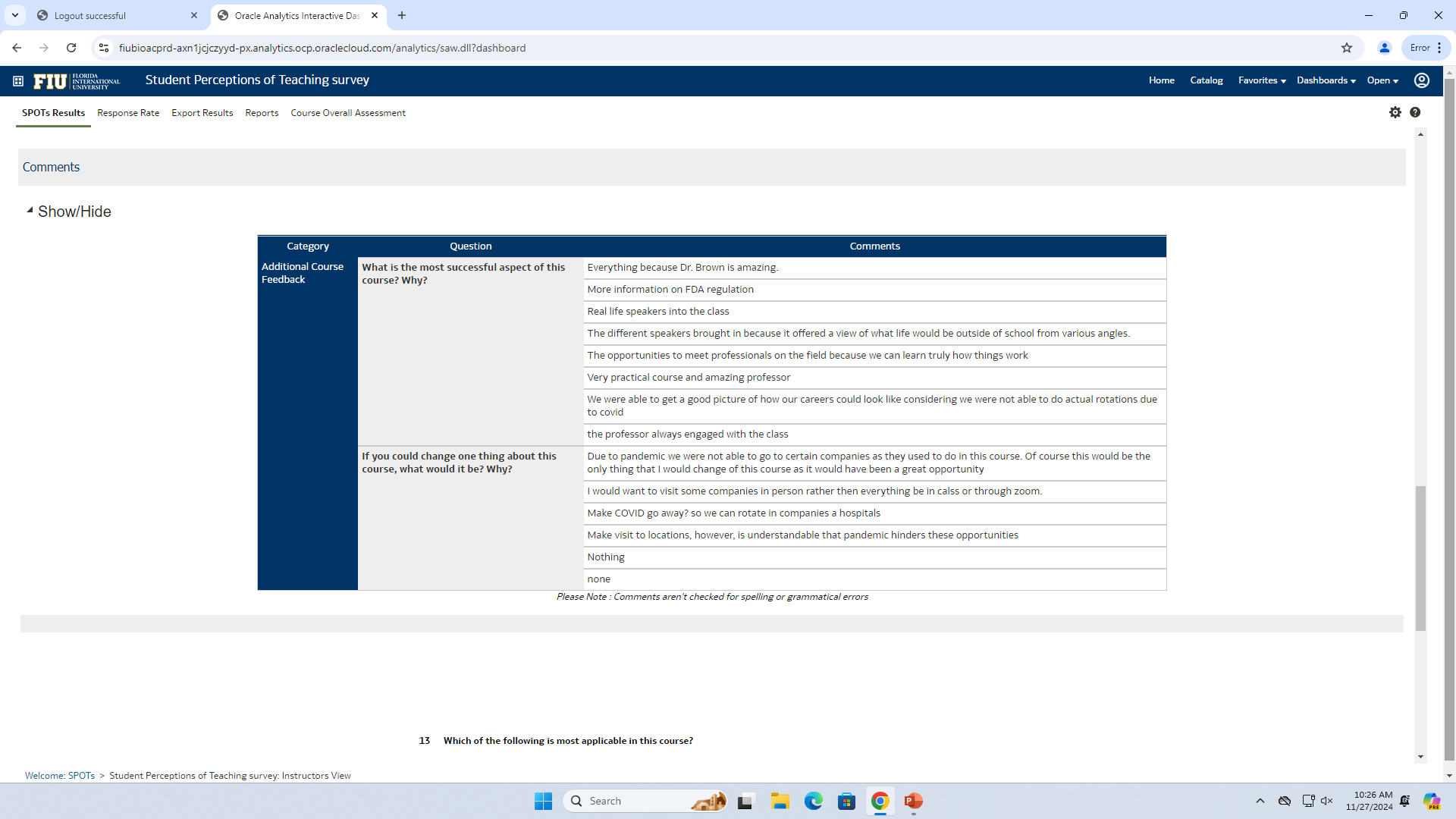 BME 3403 Spring 2022
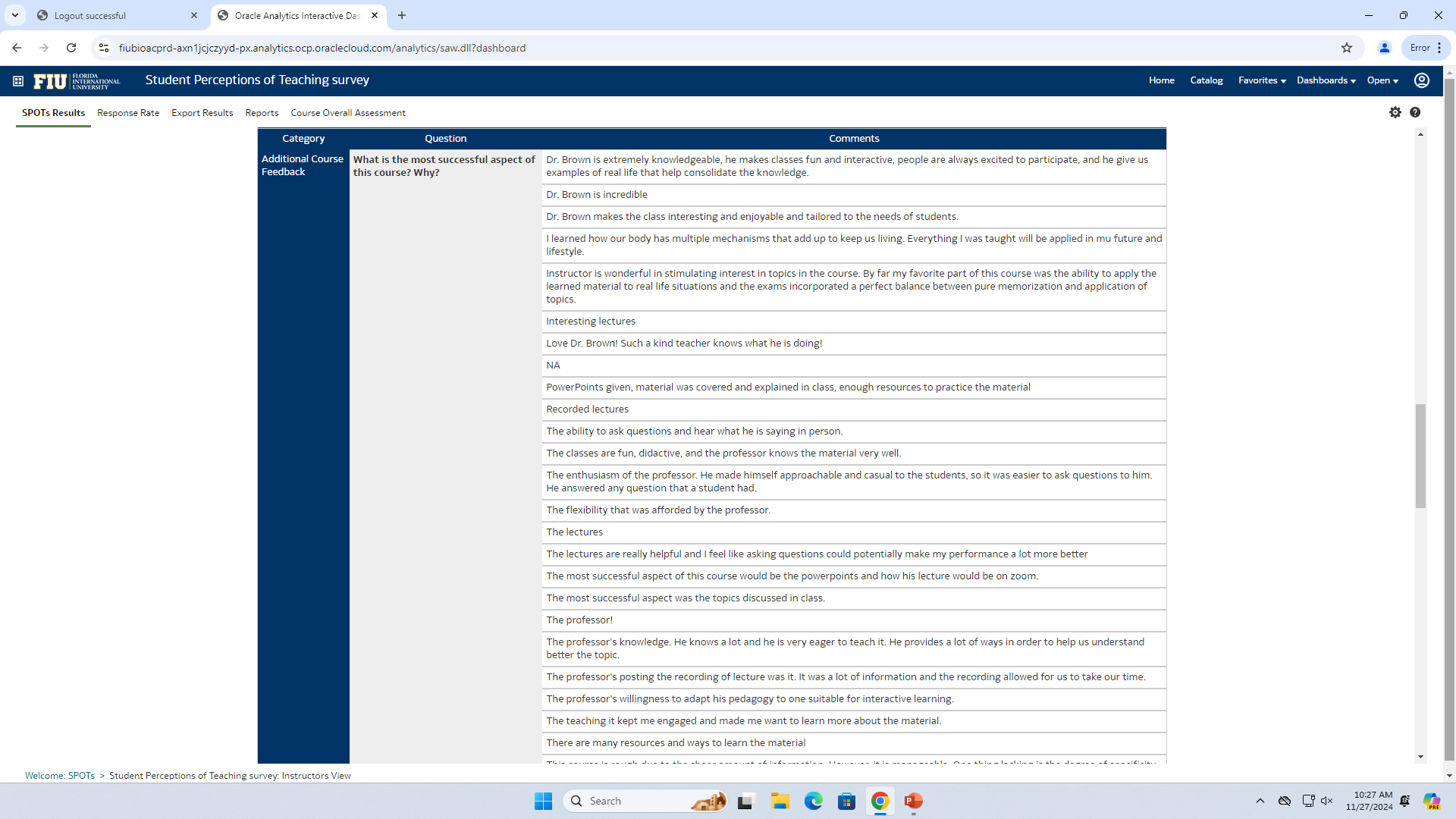 BME 3404 Spring 2022
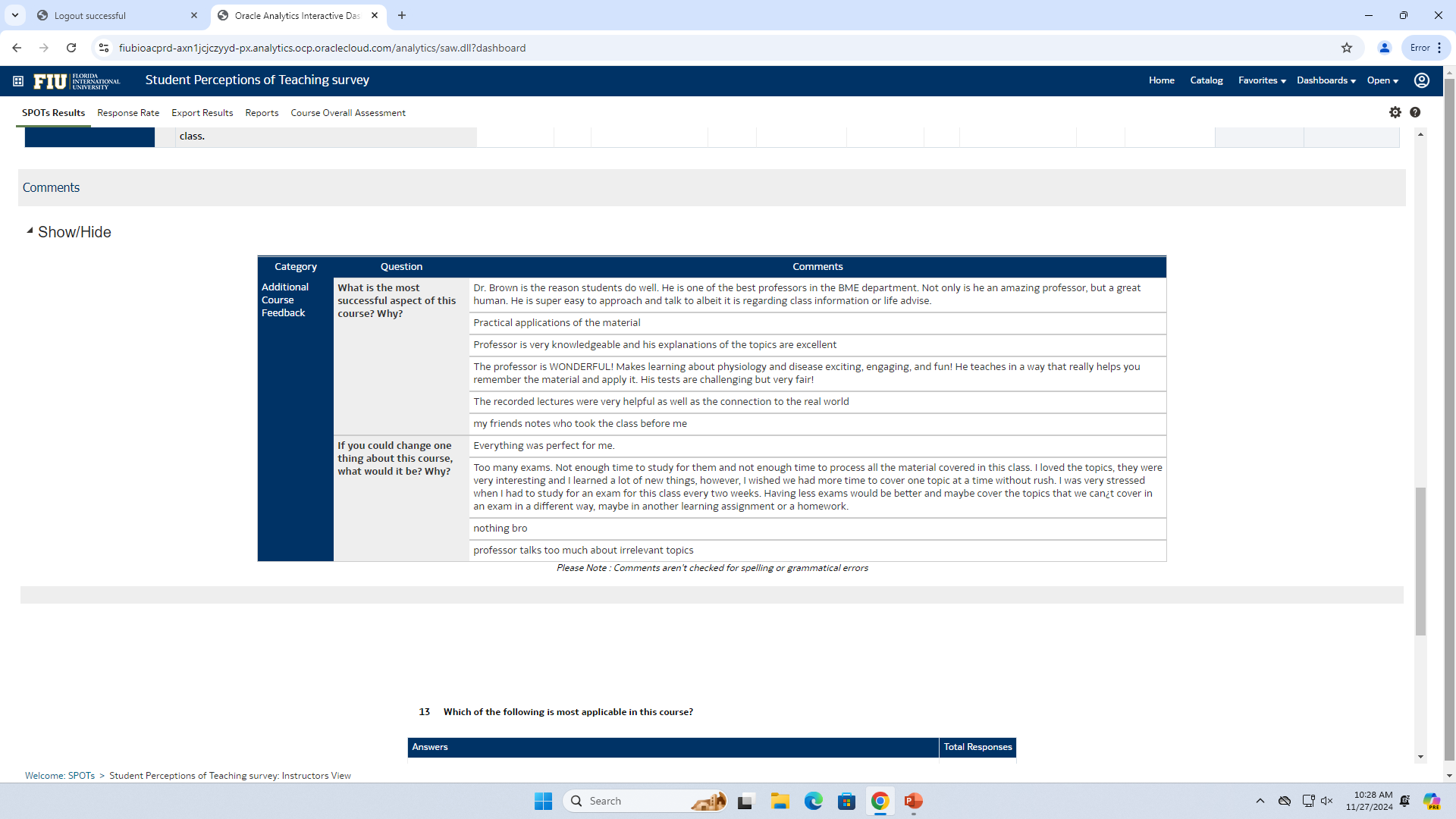 BME 4011 Spring 2022
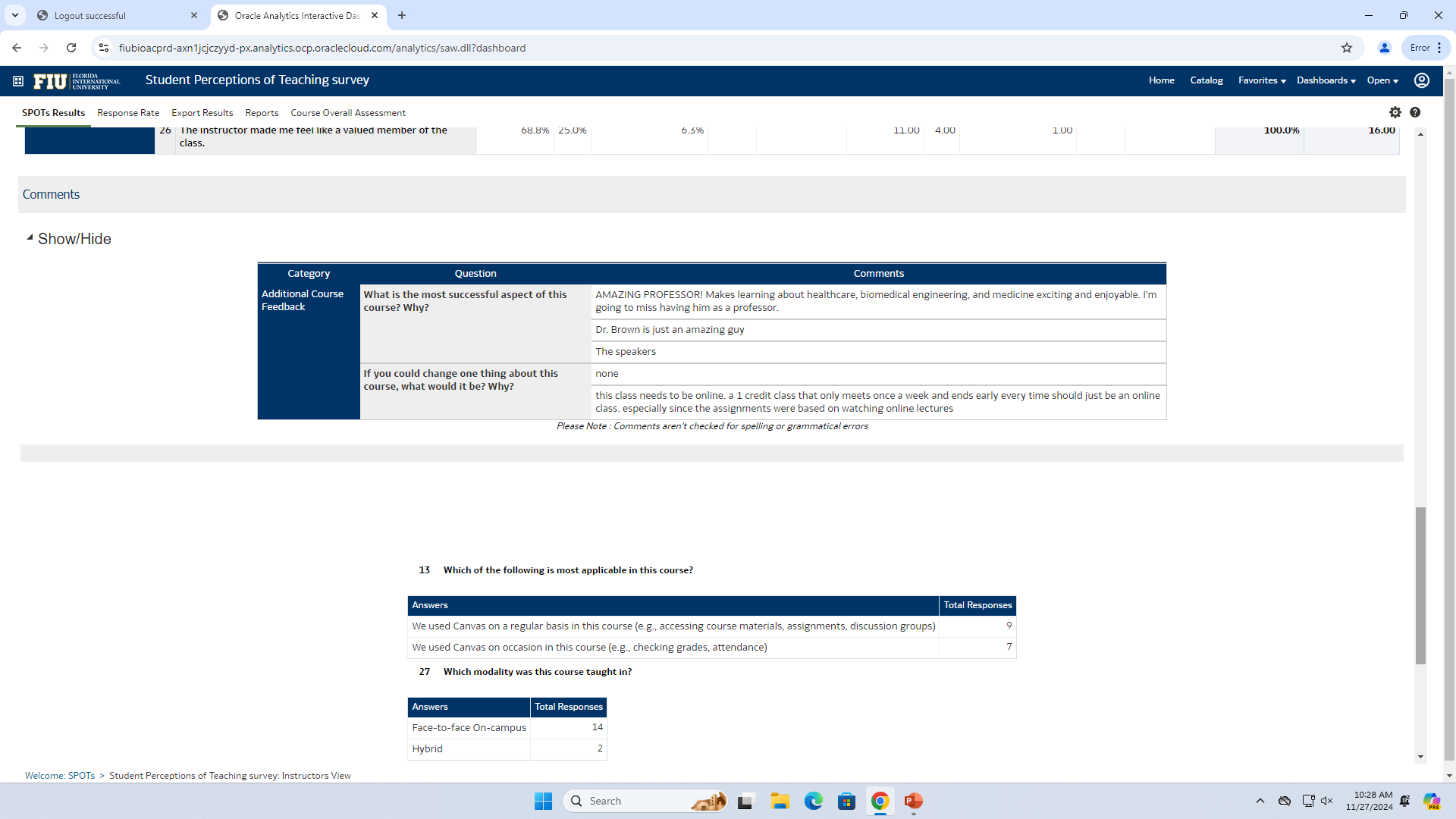